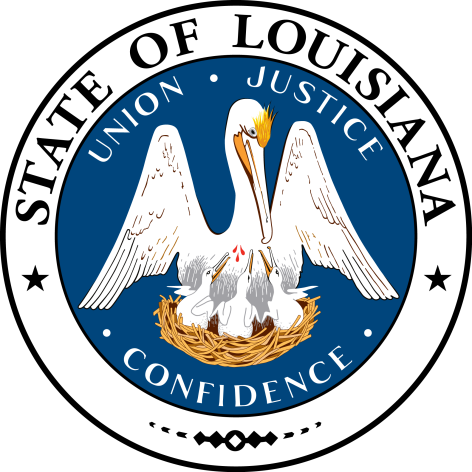 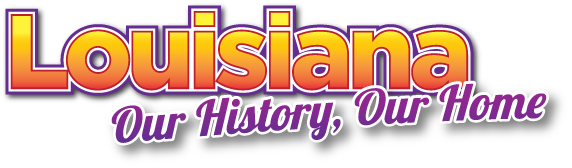 Smart Skills
Week 29
Timeline 6
© 2015 Clairmont Press
Monday
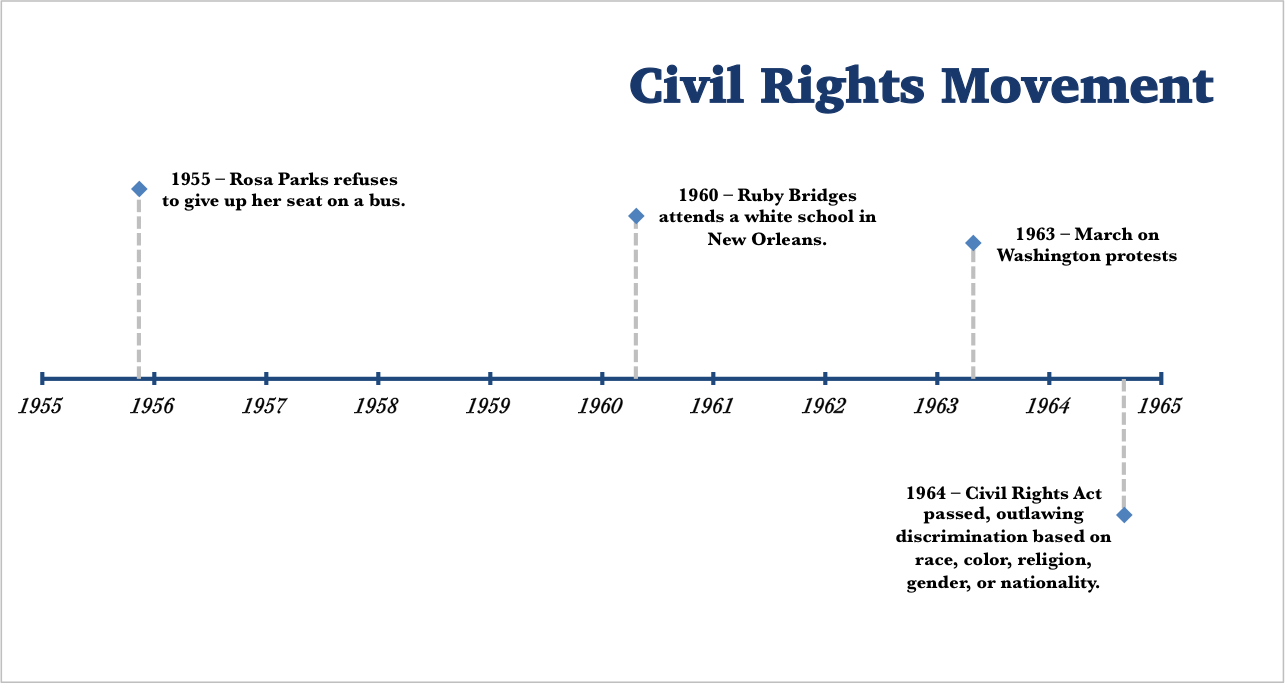 Which years does this time line show? 
How many years are included?
2
[Speaker Notes: The timeline shows 1955-1965, which is ten years.]
Tuesday
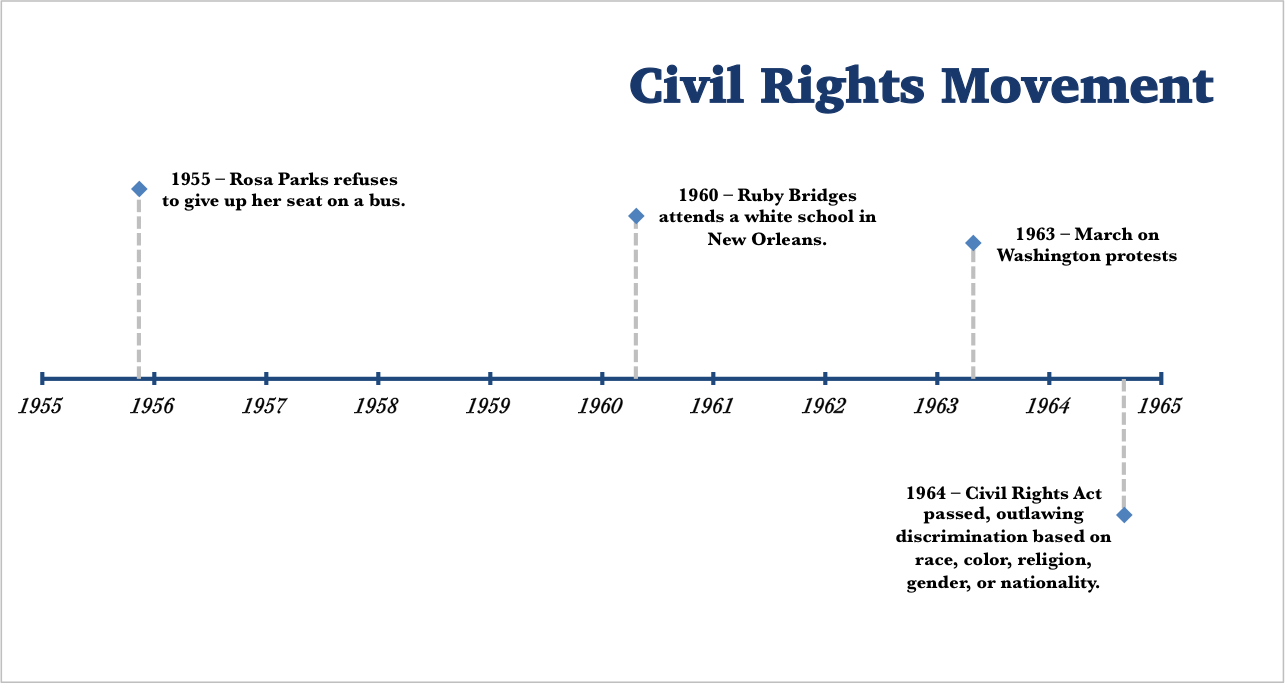 How many years passed between Rosa Parks’ actions on the bus and the Civil Rights Act being passed?
3
[Speaker Notes: Nine years passed between Rosa Parks’ refusal to give up her bus seat and passage of the Civil Rights Act.]
Wednesday
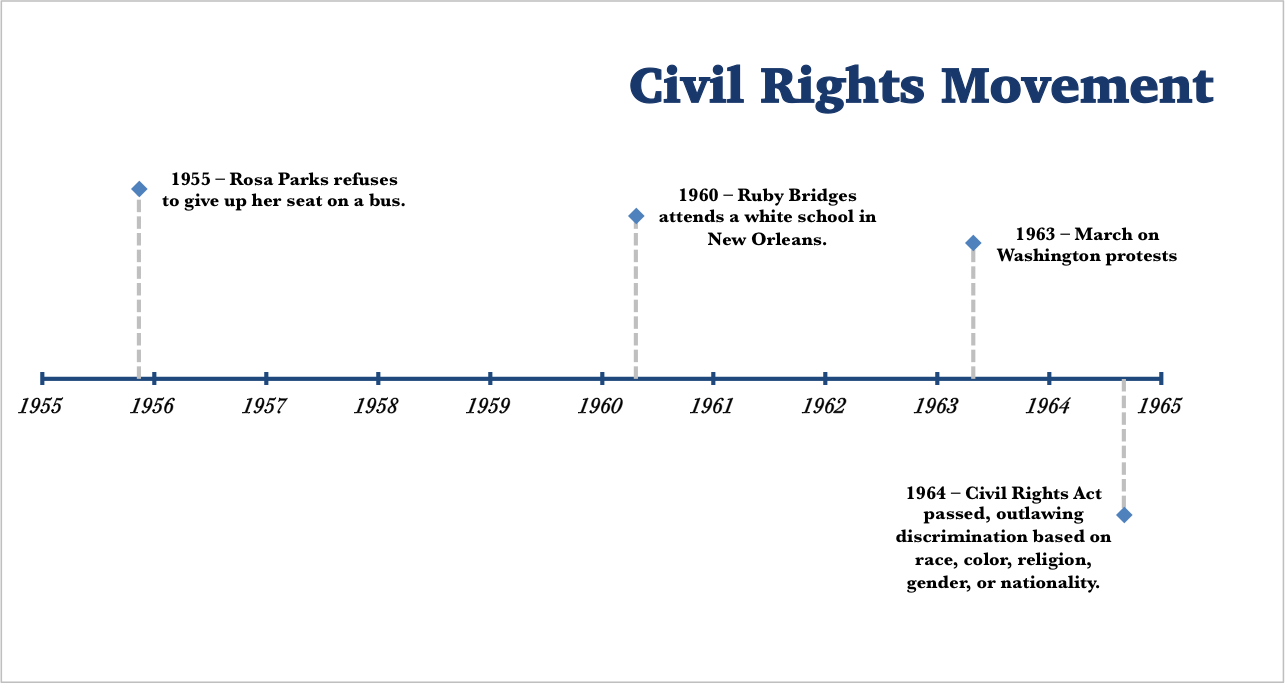 Why is Ruby Bridges an important figure in Louisiana and United States history?
4
[Speaker Notes: Ruby Bridges was one of the first African Americans to attend a traditionally white, segregated school.]
Thursday
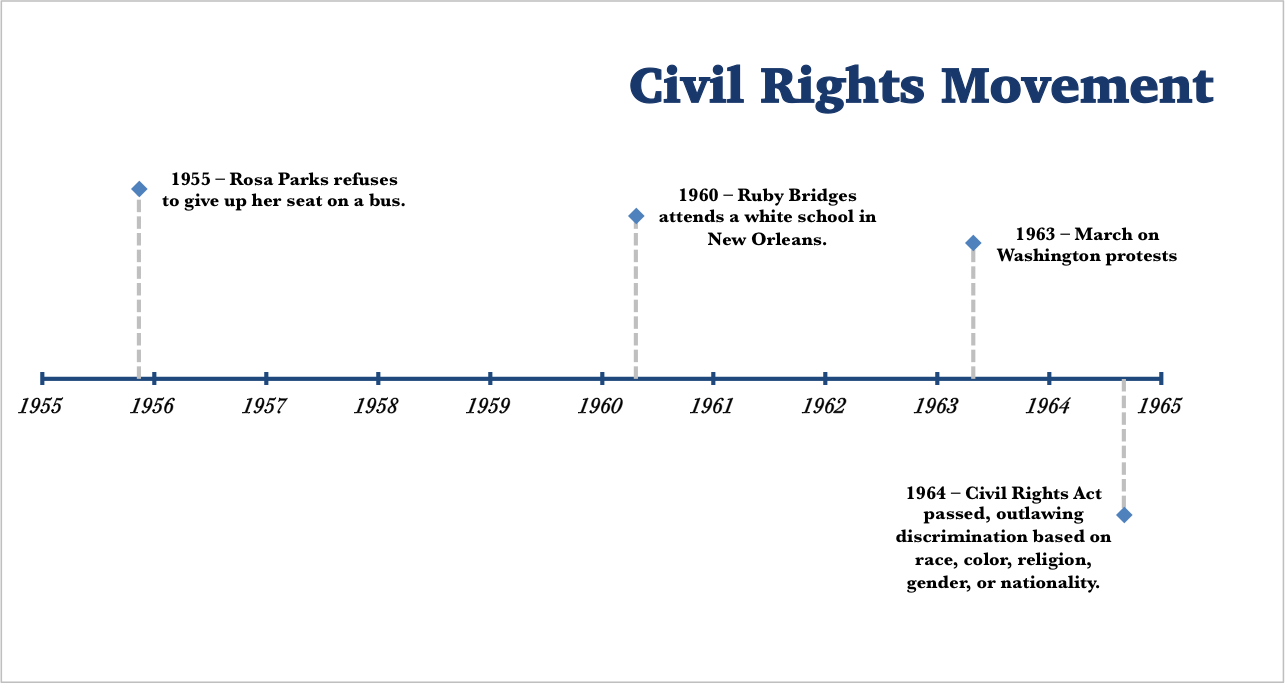 Based upon what you already know about the Civil Rights Movement and this time line, what other events would be appropriate to add to the time line? Use your textbook, if needed.
5
[Speaker Notes: Answers will vary.]
Friday
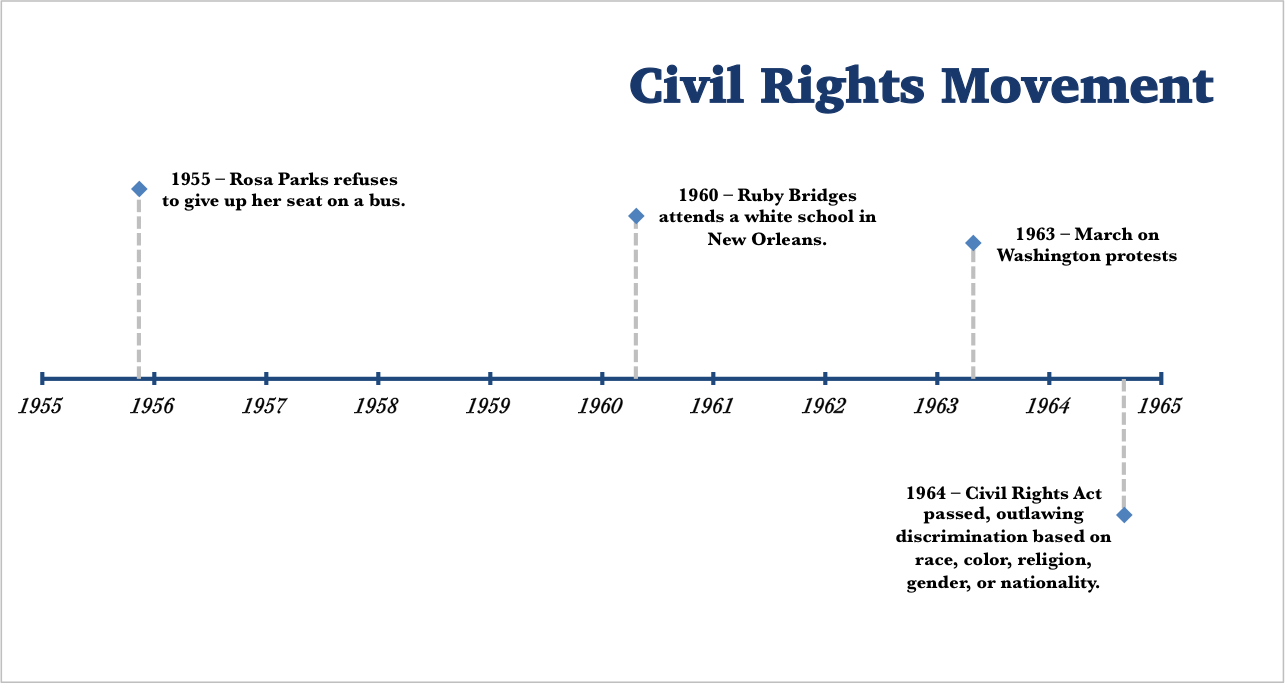 How could the title of this time line be improved? What would make it more accurate?
6
[Speaker Notes: Answers will vary. The Civil Rights movement does not follow exact dates. Also, every event from the movement is not included. Sample answer: Key Events Leading to the Passage of the Civil Rights Act.]
Image Credits

Slide 1: Chris Miceli on Wikimedia Commons, Public Domain; Image Credits Slide: Edd Prince on Wikimedia Commons; maps copyright Clairmont Press; all others public domain
Shown here: Fontainebleau State Park
7